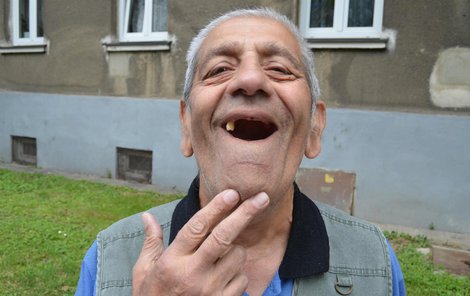 Orální zdraví seniorů
Helena Michálková
Obsah
Funkce dutiny ústní 
Změny funkce dutiny ústní ve stáří - současný stav chrupu v ČR
Involuční změny v dutině ústní ve stáří 
Opotřebení zubů 
Sliny a slinné žlázy 
Žvýkání 
Porucha chuti 
Dentální hygiena u seniorů 
Hodnocení orálního zdraví
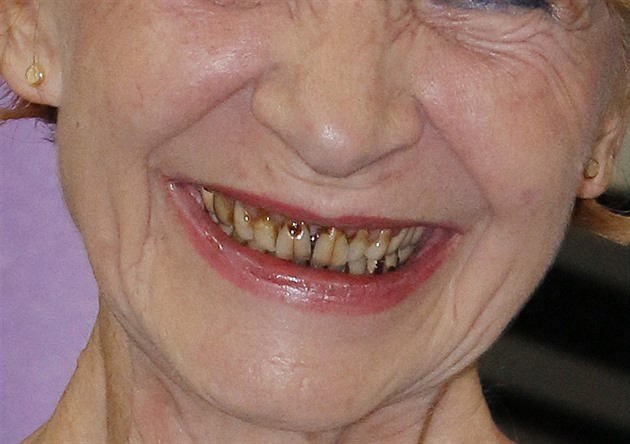 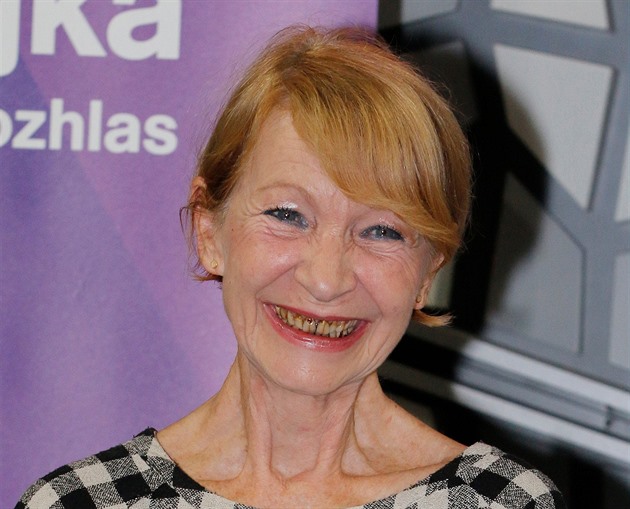 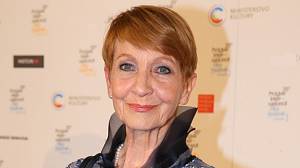 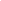 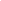 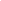 Úvod
Zdravá ústní dutina – fyzická i psychická pohoda seniora
Ztráta chrupu – kašovitá strava – špatná výživa 
Psychika seniora – uvolněná náhrada, problémy artikulace 
Pozor na radikálnímu odstranění zubů 
Gerontostomatologie – obor stomatologické péče o seniora
Dutina ústní – cavitas oris
Předsíň dutiny ústní – vestibulum oris – ohraničená zevně rty a tvářemi, uvnitř zuby a dásněmi
Vlastní dutina ústní – cavum oris proprium 
Svalové dno, na kterém je uložen jazyk
Strop – měkké a tvrdé patro – palatum molle et durum
Dutinou úžinovou přechází do hltanu
Měkké patro vybíhá v čípek – uvula
Patrová mandle – tonsilla palatina – lymfatická tkáň
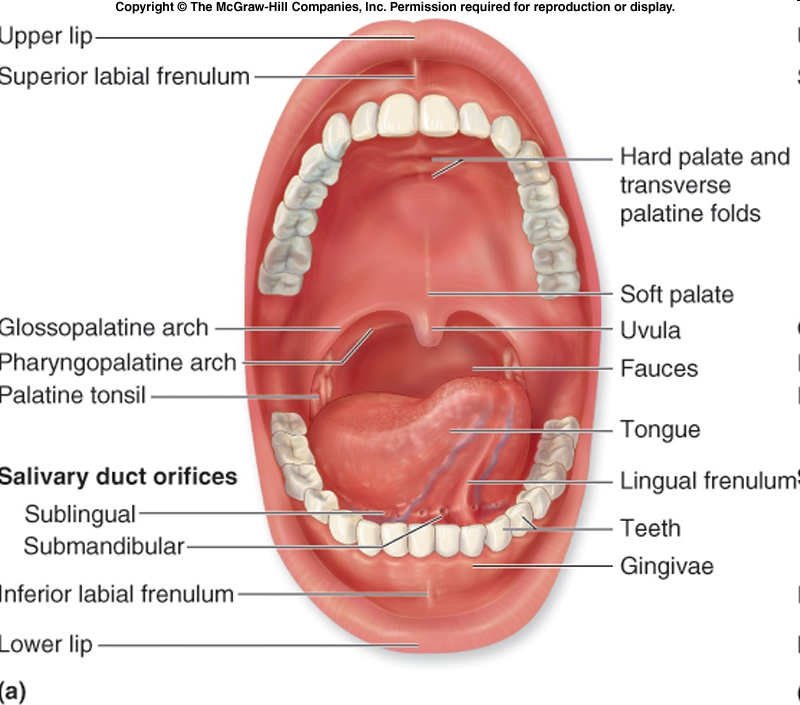 Rty – labia, tvář - bucca
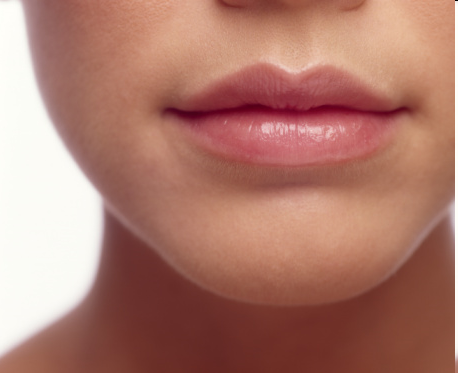 Rty
Podklad – příčně pruhovaná svalovina – m.orbicularis oris
Obkružují štěrbinu ústní
Zevní stranu kryje tenká kůže bez pigmentu s potními a mazovými žlázkami
Vnitřní stranu kryje sliznice s dlaždicovým nerohovějícím epitelem
Tvář
Podklad – tvářový sval – m.buccinator
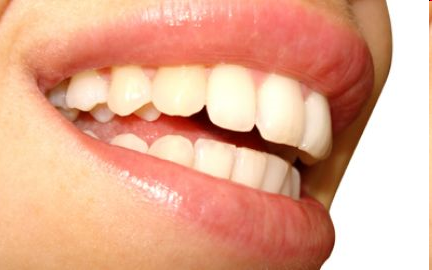 Jazyk - lingua
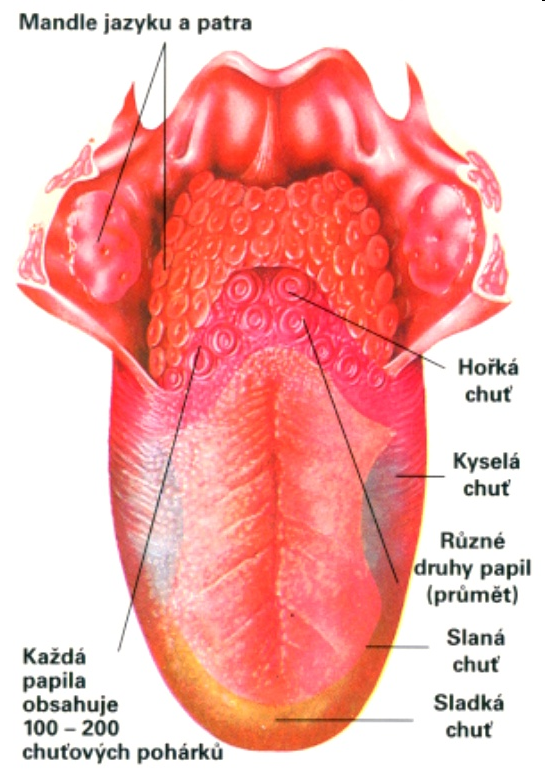 Příčně pruhovaná svalovina uspořádána do vzájemně se proplétajících se jemných snopců
Sliznice hřbetu jazyka vybíhá v papily
   - nitkovité – nejčetnější
   - houbovité – okraj a hrot
   - listovité – okraj
   - hrazené – řada ve tvaru písmene V
V prohlubních některých papil jsou uloženy chuťové pohárky – sladká  (hrot), kyselá (střední okraj), slaná (zevní okraje), hořká (kořen)
Funkce:
Rozmělňování a posun potravy, tvorba sousta
Chuťové podněty
Fonace – součást mluvidel
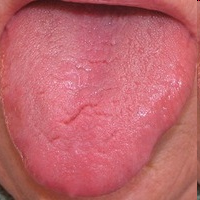 Zuby - dentes
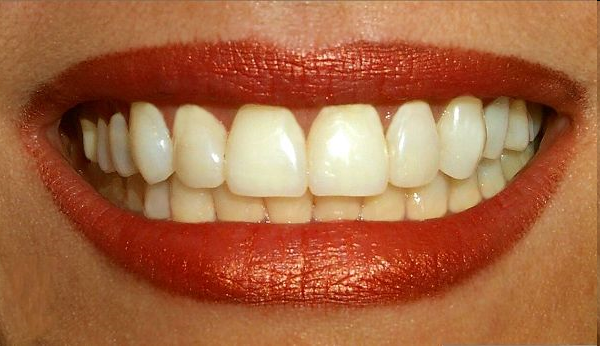 Seřazené do horního a dolního zubního oblouku
Usazeny v zubních lůžkách – alveolech
Korunka – corona dentis – volná část
Krček – collum dentis – obklopený sliznicí
Kořen – radix dentis – zapuštěn v alveolu

Sklovina – enamelum
Nejtvrdší tkáň lidského těla - kryje zub v rozsahu korunky
Cement – cementum
Stavba obdobná kostní tkáni - kryje kořen zubu
Zubovina – dentinum
Ohraničuje dutinu dřeňovou - velmi citlivá na vnější podněty
Zubní dřeň – pulpa dentis
Řídké, bohatě cévně zásobené a inervované vazivo
Ozubice – periodontium
Závěsný aparát – gingivodentální uzávěr - svazky kolagenních vláken
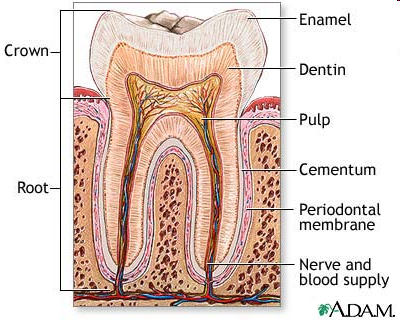 Typy zubů
I – řezák – dens incisivi
C – špičák – dens canini
P – třenový zub – dens premolares
M – stolička -  dens molares
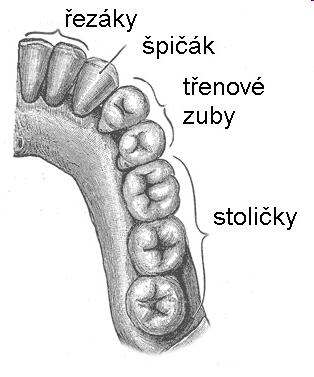 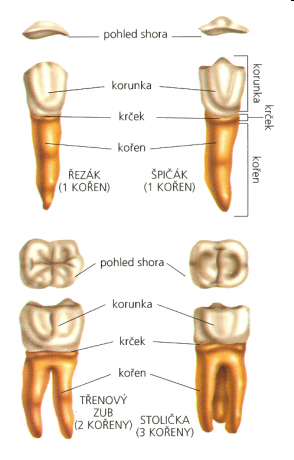 Definitivní chrup:
Celkem 32 zubů
I1 I2 C P1 P2 M1 M2 M3 – vzorec ¼ čelisti
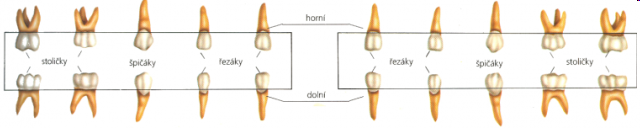 Funkce dutiny ústní
Příjem a zpracování potravy 
Mechanické zpracování potravy - rozmělnění a rozkousání potravy 
Zahájení trávicích procesů – amyláza ve slinách 
Polykání, posun potravy do další části GIT
Výslovnost - artikulace (tvorba řeči)
Podílí se na dýchání
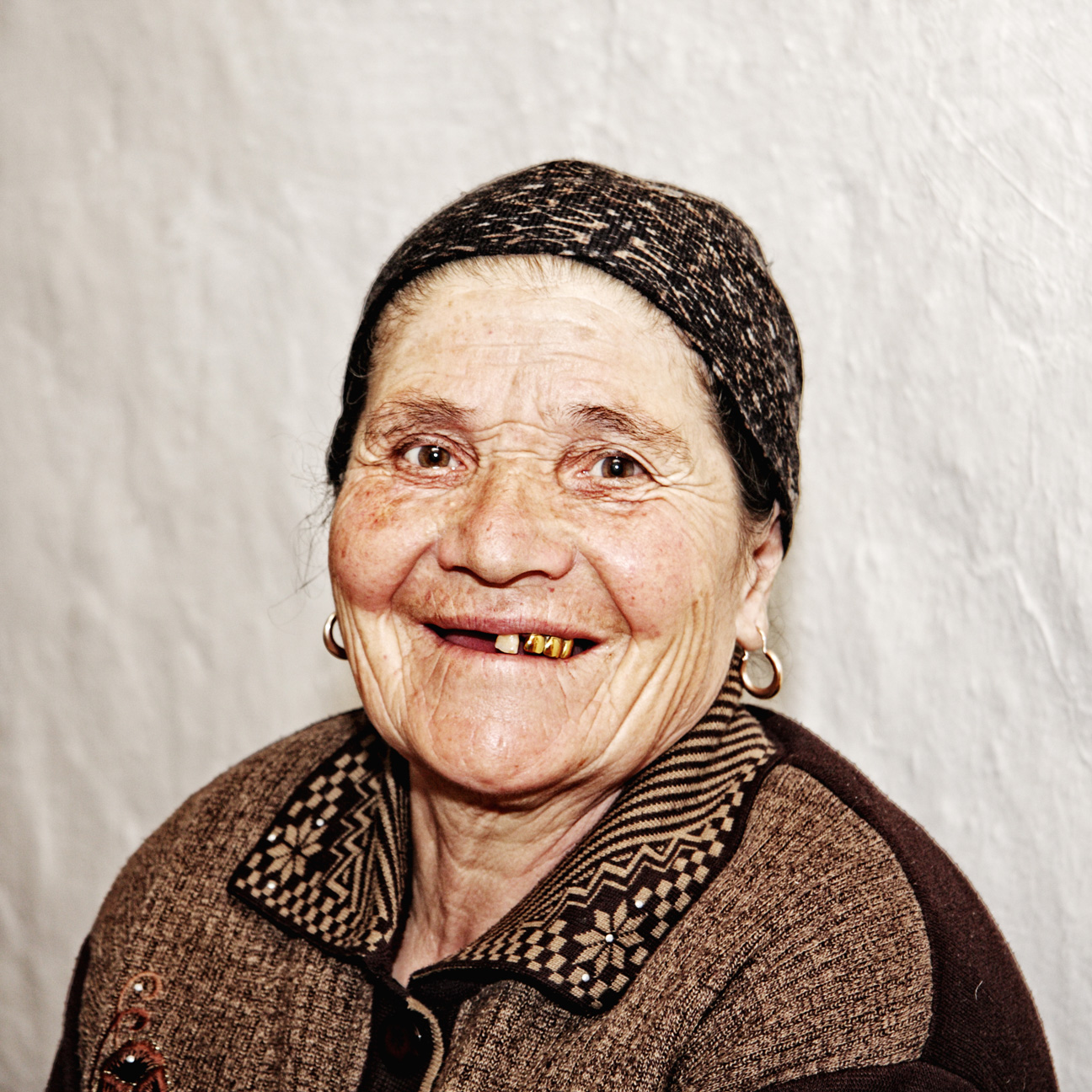 Involuční změny v dutině ústní ve stáří 
Opotřebení chrupu - ztráta chrupu – problematika zubních náhrad – protetika 
Atrofie slinných žláz – poruchy salivace - xerostomie  
Atrofie žvýkacích svalů 
Atrofie chuťových papil  - ztráta chuti
Opotřebení zubů
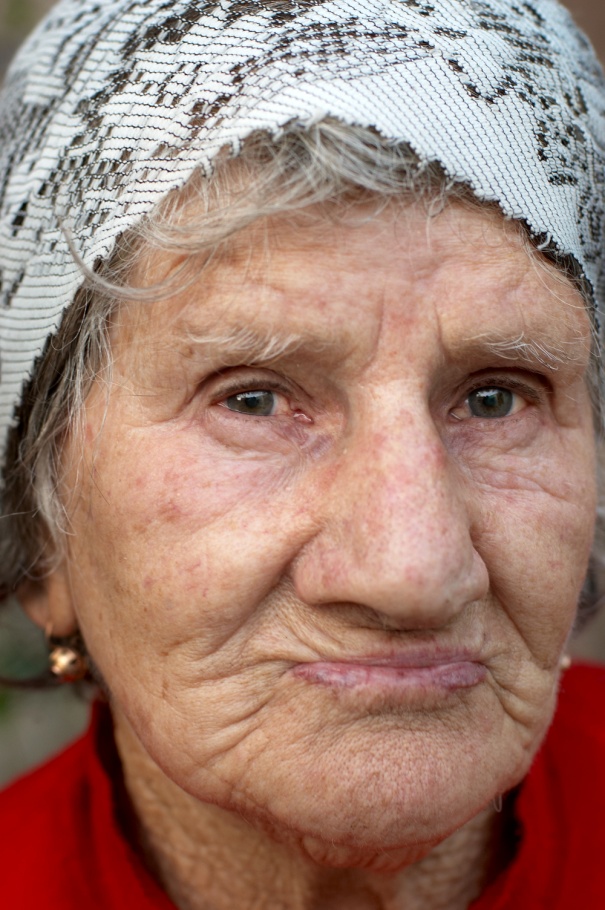 Atrice – otírání fyziologický proces 
Abraze – obrušování patologický proces  bruxismu (noční skřípání zubů)
Sníženému skusu
Zhoršená prokusovací funkce
Barevné změny dentinu
Bezzubé čelisti alveolární výběžek atrofuje a ustupuje – typický stařecký výraz předsunuté dolní čelisti
Pokles rtu
Vhodná protetika
Slinné žlázy
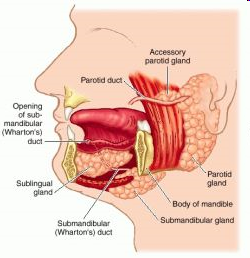 Malé – roztroušené ve sliznici celé dutiny ústní
Velké – párové žlázy uložené mimo dutinu ústní
Příušní žláza – glandula parotis:
Uložená na zevní ploše žvýkacího svalu, před a pod boltcem ušním
Ústí do dutiny ústní proti druhé horní stoličce
Produkuje řídký vodnatý sekret
Podjazyková žláza – glandula sublingualis:
Leží na svalech spodiny dutiny ústní na boku jazyka
Drobné vývody ústí na spodní straně a po stranách jazyka
Podčelistní žláza – glandula submandibularis:
Umístěna pod obloukem dolní čelisti
Vývod ústí na slinné bradavce v blízkosti uzdičky jazykové
Vylučuje hustší sliny
Význam slin
Množství slin je asi 2 litry denně
Stálá sekrece – z drobných slinných žlázek
Nepodmíněná reflexní sekrece – spuštěná kontaktem sousta s mechanoreceptory a chemoreceptory
Podmíněná reflexní sekrece – na základě vizuálních a čichových podnětů nebo představ jídla, zahájena aktivací centra v prodloužené míše a jiných částech CNS
Udržují stálou vlhkost
Obalují mechanicky zpracované sousto hlenem
Rozpuštěné části potravy dráždí chemoreceptory, navozují tím chuťový vjem
Slinná amyláza – enzym ptyalin – zahajuje trávení cukrů
Dezinfekční účinky – lyzozym
Umožňují artikulaci
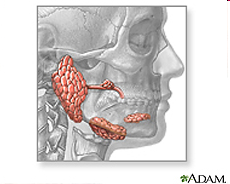 Sliny a slinné žlázy
Hypersalivacie (ptyalismus – nadměrné slinění) cizí předměty, kov, iktus
Hyposalivace (hyposialie)  -  subjektivnímu vnímání suchosti v ústech  –  xerostomii
Xerostomie - (diabetes mellitus, Sjögrenův syndrom) nežádoucí účinky léků
vysokou kazivost zubů, erytém a jazykové ragády, obtížné polykání, diskomfort, pachuť v ústech 
dostatečná hydratace, omezení příjmu kofeinu, pečlivé dodržování ústní hygieny, žvýkání žvýkaček se xylitolem a použití umělých slin ve formě sprejů (Saliva natura), kloktadel či bonbonu
Atropin
Antihistaminika
Antacida
Antidepresiva 
Antiemetika
Antiparkinsonika 
Mydriatika
Antiarytmika
Antihypertenziva
Antidiuretika
Antidiabetika 
Antipsychotika
Test slinné sekrece
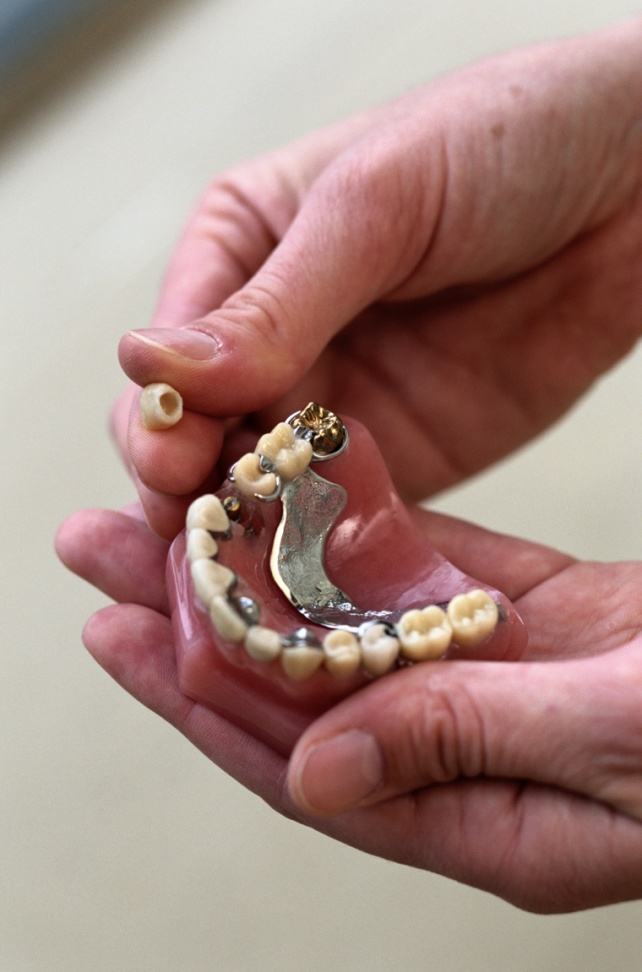 Škachův test
2hodiny před testem vyčištění zubů – pak nejí nekouří 
Vyšetření dopoledne
15min plive nádobky – klidová sekrece
Stimulovaná sekrece – parafín, žvýkačka, kys. octová, 15min plive do nádobky
Žvýkání – masticatio
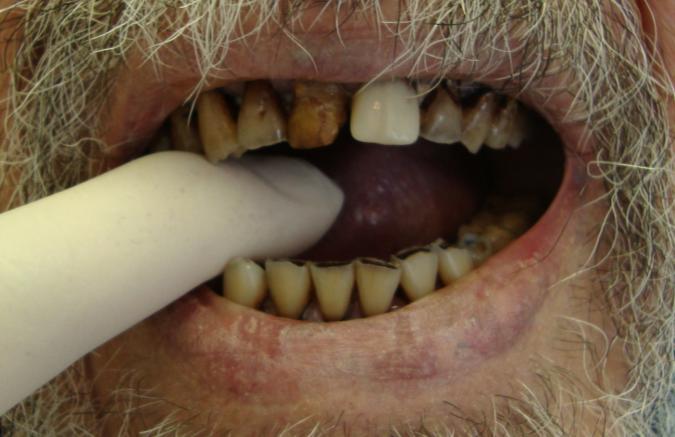 Žvýkací reflex má centrum v mozkovém kmeni
Je spouštěn přítomností potravy v dutině ústní
Chybějící chrup, nevhodná protéza – potíže při žvýkání 
Ovlivní příjem potravy – konzistence stravy 
Gnatologie – nauka o žvýkání (patofyziologie dutiny ústní, které se podílejí na žvýkání) 
Temporální kloub
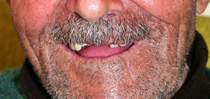 Hodnocení žvýkacích funkcí
Kousnout do prstu 
Metoda prosévání 
Žvýkačka – ztráta cukru 
Dvojbarevná žvýkačka 
Žvýkačka měnící barvu 
Kolorimetrie – perličkové kapsle
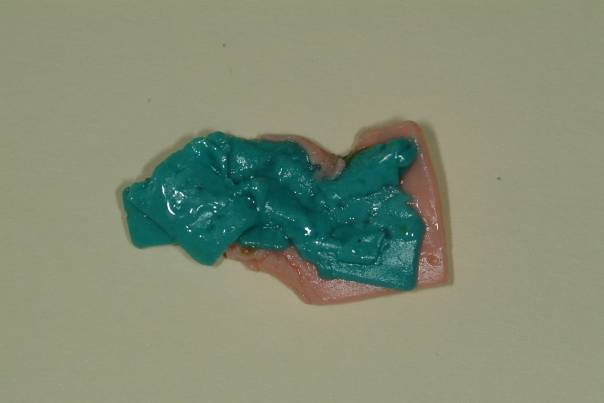 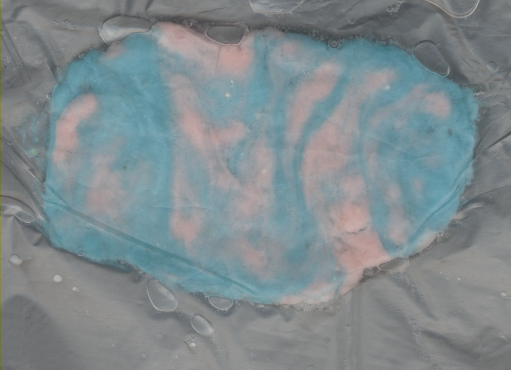 Porucha chuti
Ztráta (ageusie) 
Porucha chuťového vnímání dysgeuzie (kovové pachutě, hořko v ústech, žluklou chuť či nepříjemnou slanost) 
Kovy a v dutině ústní tak vznikají elektrogalvanické proudy
Otravy solemi těžkých kovů
Přirozeně slábnou chuťové vjemy, zejména je oslabeno vnímání slané chuti
Poruchy chuti - diabetes, hypofunkce štítné žlázy a Cushing syndrom
Ezostomie (halitosis, foetor ex ore) je zápach z úst, špatná ústní hygiena
Zápach - infekce, nádory jícnu, plicní absces
Acetonový zápach - diabetes a uremii
Dentální hygiena u seniorů
Pravidelná a důkladná ústní hygiena je základem orálního zdraví.
Vhodný zubní kartáček má
Krátkou hlavu kartáčku
Umělá vlákna 
Zaoblená vlákna
Vlákna ve více řadách
Rovně střižená vlákna 
Ergonomickou rukojeť
čištění zubů
solo kartáček
správné čištění
technika čištění
Bassova metoda
Stillmanova metoda
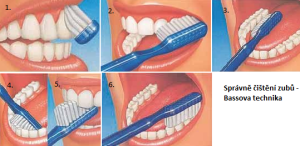 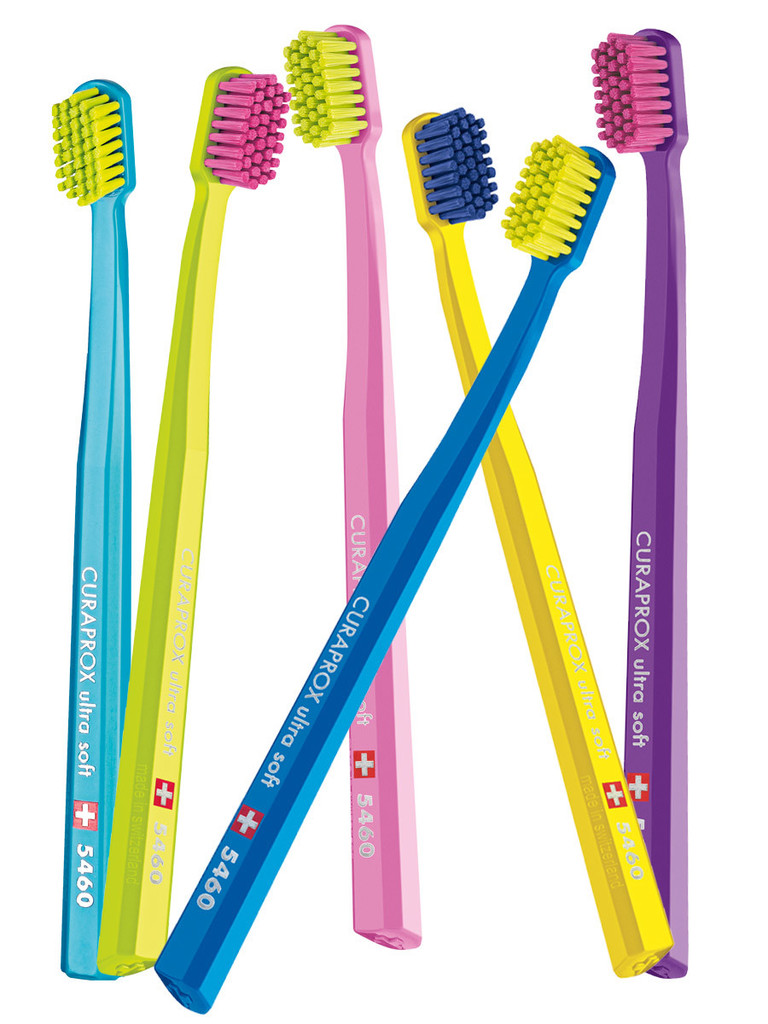 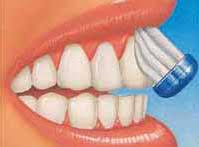 Využití elektrického kartáčku je doporučováno méně zručným pacientům, pacientům upoutaným na lůžko, duševně postiženým klientům
Doplňkové prostředky
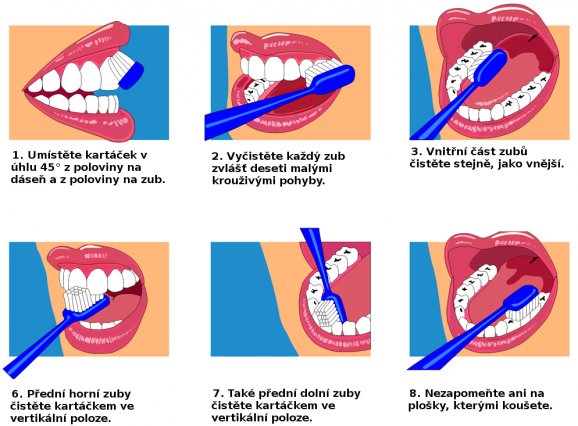 Kartáčky pro mezizubní prostory 
Dentální niť 
Stomatologické irigátory
Zubní pasty
Ústní vody
Snímatelné zubní náhrady
Nevhodná, nepadnoucí protéza může negativně ovlivnit příjem potravy a tím i stav výživy seniorů
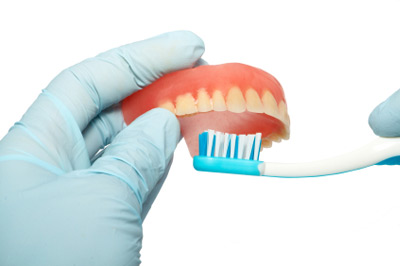 Náročná adaptace
Cucání bonbónů 
Měkčí nelepivé potraviny
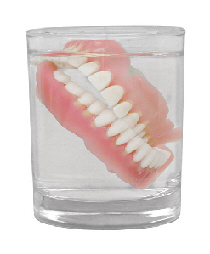 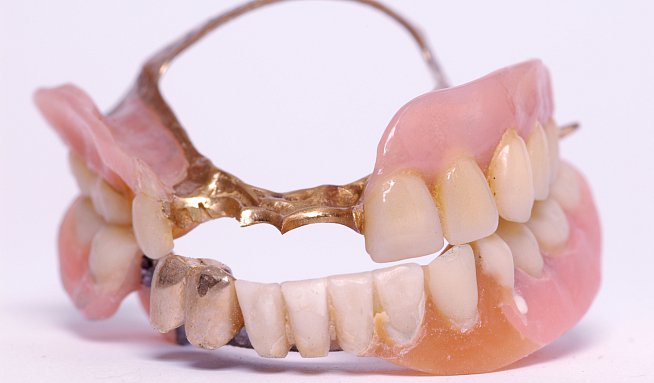 Doporučení pro orálního zdraví u nemocných s protetickou náhradou chrupu
Hygiena dutiny ústní 2x denně 
Čištění protéz 2x denně
Čištění protéz nad ručníkem
Protézy by nikdy neměly být čištěny horkou vodou
Použití roztoků s obsahem chlornanu sodného ne déle než 10 minut
Čištění protéz probíhá mimo ústa pacienta
Po čištění pastou je nutný řádný oplach pod tekoucí vodou
Protézy jsou ukládány ve vodní lázni pro prevenci deformace protézy
Kontrolní vyšetření u zubního lékaře – 1x ročně
Hodnocení orálního zdraví
Děkuji za pozornost